様式１　　サンプル（スライド表示）　　　　
：口頭発表に際し、申告すべきＣＯＩ状態がない場合
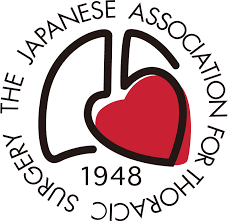 第６６回関西胸部外科学会学術集会ＣＯ Ｉ 開示　筆頭発表者名：　○○　○○
演題発表に関連し、開示すべきCO I 関係にある
   企業などはありません。
様式１　　　サンプル（スライド表示）
：口頭発表に際し、申告すべきＣＯＩ状態がある場合
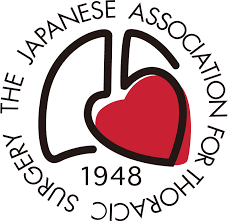 第６６回関西胸部外科学会学術集会ＣＯ Ｉ 開示　筆頭発表者名：　○○　○○
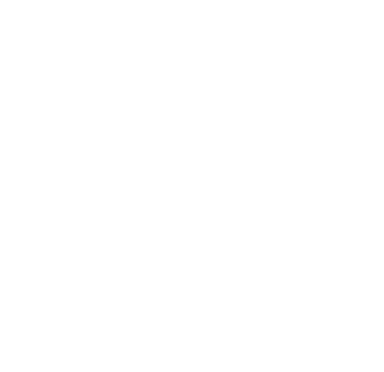 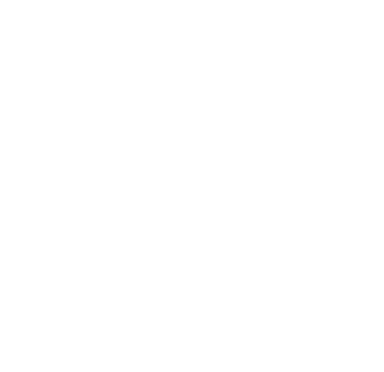 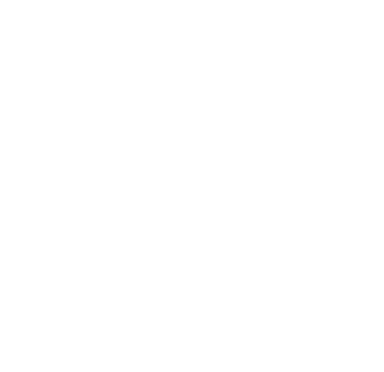 演題発表に関連し、開示すべきCO I 関係にある企業などとして、
　 ①顧問：　　　　　　　　　　　　　　　　 なし
　　②株保有・利益：　　　　　　　　　　　 なし
　　③特許使用料：　　　　　　　　　　　　なし
　　④講演料：　　　　　　　　　　　　　　　なし
　　⑤原稿料：　　　　　　　　　　　　  　　○○製薬
　　⑥受託研究・共同研究費：　　　　　○○製薬
　　⑦奨学寄付金：　 　　　　　　　　　　 ○○製薬
　　⑧寄付講座所属：　　　　　　　　　　 あり（○○製薬）
　　⑨贈答品などの報酬：　　　　 　　　 なし
「あり」の場合は、企業名・団体名を記入。
金額の記載は不要
です。